BANKACILIK VE FİNANS UZAKTAN ÖĞRETİM TEZSİZ YÜKSEK LİSANS PROGRAMI
1
MALİYET VE YÖNETİM MUHASEBESİ
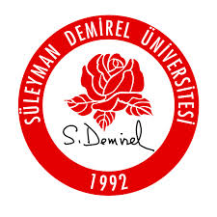 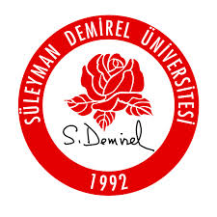 BÖLÜM 2
2
Gİderlerİn
SInIflandIrIlmasI
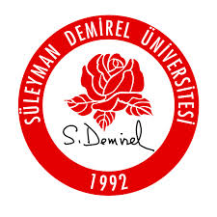 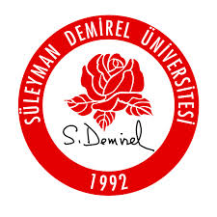 Bankacılık ve Finans Uzaktan Öğretim Tezsiz Yüksek Lisans Programı
BÖLÜM HEDEFİ
3
Giderlerin Sınıflandırılması bölümünde öğrenciler aşağıdaki becerileri kazanacaktır:
Giderleri farklı şekillerde sınıflandırabileceklerdir, 
Fonksiyon ve çeşit esasına göre giderlerin farkını anlayacaklardır,
Faaliyet hacmiyle giderler arasındaki ilişkiyi öğreneceklerdir.
Mamul maliyetine yüklenebilme özelliğine göre giderleri tanıyacaklardır.
Giderlerin kontrol edilebilme özelliğini öğreneceklerdir.
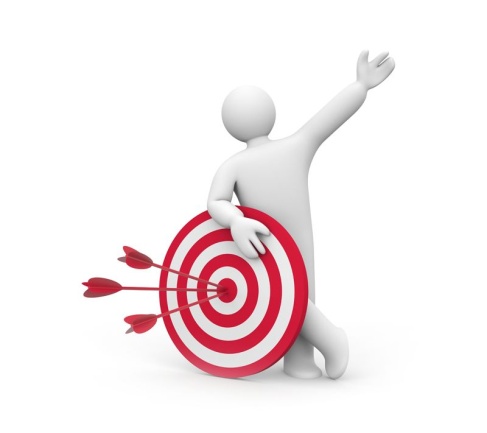 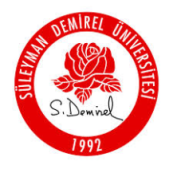 Bankacılık ve Finans Uzaktan Öğretim Tezsiz Yüksek Lisans Programı
TEMEL KAVRAMLAR
4
Fonksiyon Esası 7/A
Çeşit Esası 7/B
Faaliyet Hacmi
Sabit Gider
Değişken Gider
Direkt Gider
Endirekt Gider
Giderlerin Kontrol Edilebilmesi
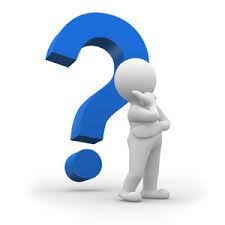 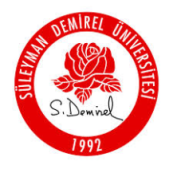 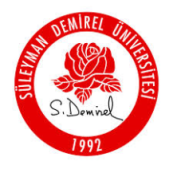 Bankacılık ve Finans Uzaktan Öğretim Tezsiz Yüksek Lisans Programı
BÖLÜM İÇERİĞİ
5
2.1. İşletmenin Fonksiyonlarına Göre Sınıflandırma 7/A 
2.1.1.	Üretim Maliyetleri
	2.1.1.1. 710 Direkt İlk Madde ve Malzeme Giderleri
	2.1.1.2. 720 Direkt İşçilik Giderleri 
	2.1.1.3. 730 Genel Üretim Giderleri 
	2.1.1.4. 740 Hizmet Üretim Giderleri 
2.1.2.	Dönem Giderleri – Faaliyet Giderleri
	2.1.2.1. 750 Araştırma Geliştirme Giderleri
	2.1.2.2. 760 Pazarlama Satış ve Dağıtım Giderleri
	2.1.2.3. 770 Genel Yönetim Giderleri
	2.1.2.4.  780 Finansman Giderleri
2.2. Çeşit Esasına Göre Sınıflandırma 7/B
2.3. Faaliyet Hacmiyle İlişkisine Göre Sınıflandırma
2.3.1. Sabit Giderler
2.3.2. Değişken Giderler
2.3.3. Karma Giderler
2.4. Mamullere Yüklenmesine Göre Sınıflandırma
2.4.1. Direkt Giderler
2.4.2. Endirekt Giderler
2.5. Kontrol Edilebilirliğine Göre Sınıflandırma
2.5.1. Kontrol Edilebilen Maliyet Giderleri
2.5.2. Kontrol Edilemeyen Maliyet Giderleri
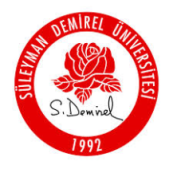 Bankacılık ve Finans Uzaktan Öğretim Tezsiz Yüksek Lisans Programı
2.1. İşletmenin Fonksiyonlarına Göre Sınıflandırma 7/A
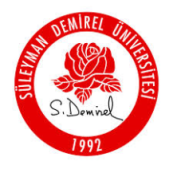 6
2.1.1. Üretim Maliyetleri

2.1.1.1. 710 Direkt İlk Madde ve Malzeme Giderleri
Direkt ilk madde ve malzeme giderleri; esas üretim gider yerleri ile ilgili mamülün bünyesine giren temel öğesini oluşturan mamulün maliyetine doğrudan yüklenebilen maddelerin kullanımı fiili tutarlarla, bu hesapta izlenir(Hacırüstemoğlu, 2000:61-62).
2.1.1.2. 720 Direkt İşçilik Giderleri 
Bu giderler, esas üretim gider yerleri ile ilgili olup belli bir mal veya hizmetin üretim maliyetine doğrudan doğruya yüklenebilen işçilik giderlerini kapsar bu giderler mamül veya mamül grubu için harcandığı izlenebilen ve herhangi bir dağıtım anahtarına gerek duymadan işçi başına düşen çalışma süresi ölçülebilen işçilik giderlerinden oluşur(Hacırüstemoğlu, 2000:111).
Bankacılık ve Finans Uzaktan Öğretim Tezsiz Yüksek Lisans Programı
2.1. İşletmenin Fonksiyonlarına Göre Sınıflandırma 7/A
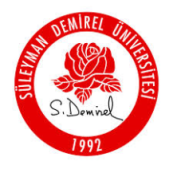 7
2.1.1.3. 730 Genel Üretim Giderleri 
Direkt İlk madde ve Malzeme ile direkt işçilik dışında kalan tüm üretim giderleridir.Bu giderler üretilen mamullerle doğrudan bağlantısı kurulamayan(endirekt) giderler niteliğindedir(Haftacı, 2011:28)bu giderlerden bazıları:
	- Endirekt malzeme
	- Endirekt işçilik
	- Yönetsel ve teknik personel giderleri
	- Amortismanlar ve tükenme paylarıdır.
2.1.1.4. 740 Hizmet Üretim Giderleri 
Hizmet işletmelerinin hizmet maliyetlerinin oluşturulmasında kullanılan hesaptır. Hizmet işletmeleri 710, 720 ve 730 nolu hesapları kullanmazlar ve tüm hizmet üretim maliyetleri bu hesapta kaydedilir(Haftacı, 2011:29).
Bankacılık ve Finans Uzaktan Öğretim Tezsiz Yüksek Lisans Programı
2.1.2.	Dönem Giderleri – Faaliyet Giderleri
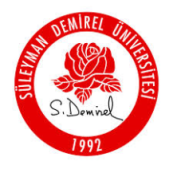 8
İşletmeler tür itibari ile ister ticari, ister üretim işletmesi olsun faaliyetlerini aksatmadan sürdürebilmek için mal ve hizmetleri tüketmek zorundadırlar. İşletmelerin faaliyetlerini sürdürmek ve gelir elde etmek için bu giderlerden kaçınmaları mümkün değildir. Normal faaliyetlerini sürdürebilmek için işletmeler, bina kiralamak,  elektrik ve su paralarını ödemek, muhasebe ücreti ödemek gibi giderlerle karşılaşabilir. Bu giderler hem ticari hem de üretim işletmeleri için söz konusudur(Yükçü, 2007:26).
2.1.2.1. 750 Araştırma Geliştirme Giderleri
Yeni bir mamul veya yöntem geliştirmek ya da mevcut bir mamul veya yöntemde önemli bir iyileştirme sağlamak için gerekli bilgiyi edinmek amacıyla planlı araştırmaların giderleri ile bu araştırmalardan veya diğer kaynaklardan elde edilen bilgilerden yararlanılarak bir mamul tasarımı, örnek mamul(prototip) üretimi vb. faaliyetler bu grupta yer alır. Kalite tesarım süreci ile ilgili giderler de bu kapsamdadır (Yükçü, 2007:29).
Bankacılık ve Finans Uzaktan Öğretim Tezsiz Yüksek Lisans Programı
2.1.2.	Dönem Giderleri – Faaliyet Giderleri -2
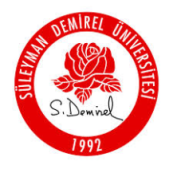 9
2.1.2.2. 760 Pazarlama Satış ve Dağıtım Giderleri
İşletme mamullerine karşı talep yaratılması, üretilmiş mamullerin depolanması, satışı ve alıcılara ya da aracılara teslimi ve satış sonrası hizmetlerin yerine getirilmesi için yapılan giderlerdir(Yükçü, 2007:30).
2.1.2.3. 770 Genel Yönetim Giderleri
İşletmelerde genel yönetimle ilgili; yönetim kurulu, genel müdür, insan kaynakları, muhasebe, finansman, hukuk ve sekreterya gibi ofisler söz konusudur. Bu ofisler ile ilgili giderler 770 nolu hesapta izlenmelidir. (Yükçü, 2007:30).
2.1.2.4.  780 Finansman Giderleri
İşletmenin üretim faaliyetinden ayrı gerçekleşen faiz komisyon ve kur farkı finansman gideri 780 finansman giderleri hesabında izlenir(Yükçü, 2007:31).
Bankacılık ve Finans Uzaktan Öğretim Tezsiz Yüksek Lisans Programı
2.2. Çeşit Esasına Göre Sınıflandırma 7/B
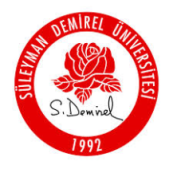 10
Bilanço esasına tabi olup, aktif toplamı ve satışları belirli tutarları aşmayan küçük ölçekli üretim işletmeleri ile ticaret işletmelerinin diledikleri takdirde 7A seçeneği yerine kullanabilecekleri 7B seçeneğinde ana gider hesapları çeşit esasına göre sınıflandırılmıştır(Büyükmirza, 2006:117).
Bankacılık ve Finans Uzaktan Öğretim Tezsiz Yüksek Lisans Programı
2.2. Çeşit Esasına Göre Sınıflandırma 7/B
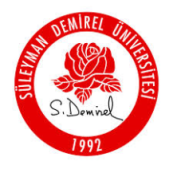 11
Bankacılık ve Finans Uzaktan Öğretim Tezsiz Yüksek Lisans Programı
2.3. Faaliyet Hacmiyle İlişkisine Göre Sınıflandırma
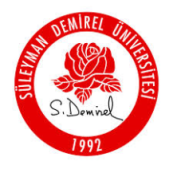 12
Maliyet giderlerini işletmenin üretim hacmine göre de sınıflandırmak mümkündür.
2.3.1. Sabit Giderler
Sabit Giderler: Kısa dönemde iş hacminde meydana gelen dalgalanmalardan etkilenmeyen giderlerdir. Kapasitenin yaratılmasını ve faaliyete hazır olunmasını sağlamaktadır(Büyükmirza, 2006:328).
Yapısal Sabit Giderler: Yönetim kararları ile kısa sürede değiştirilmesi mümkün olmayan giderlerdir.(Amortisman ve kira giderleri gibi)
Programlanmış Giderler: Yönetimin planlama çalışma sırasında bütçeye konulan giderlerdir.(Reklam giderleri, arge giderleri vb.)
Bankacılık ve Finans Uzaktan Öğretim Tezsiz Yüksek Lisans Programı
2.3.1. Sabit Giderler
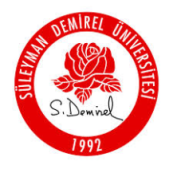 13
Bankacılık ve Finans Uzaktan Öğretim Tezsiz Yüksek Lisans Programı
2.3.2. Değişken Giderler
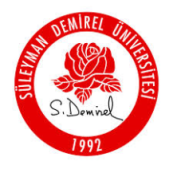 14
İş hacmindeki dalgalanmalara paralel olarak değişme gösteren giderlerdir. Faaliyetlerin durdurulduğu anda bu giderlerin kendiliğinden ortadan kalktığı görülür(Büyükmirza, 2006:333).
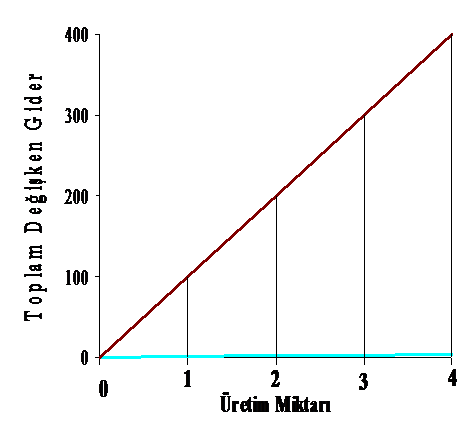 Bankacılık ve Finans Uzaktan Öğretim Tezsiz Yüksek Lisans Programı
2.3.3. Karma Giderler
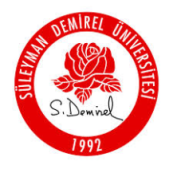 15
Değişken ve sabit gider özelliğini birlikte taşıyan özellikteki giderlerdir. Bunlar(Büyükmirza,2006:335): 
Yarı Değişken Giderler: İş hacmi sıfır olduğu zaman tümüyle ortadan kalkmayan, ancak iş hacmindeki değişmelere paralel olarak artan ya da eksilen giderlerdir. Maaş + Prim
Yarı Sabit Giderler: Kapasite içerisinde belirli faaliyet aralıklarında sabit kalan, ancak bu aralıklar dışına çıkıldığında sıçramalar gösteren giderlerdir.
	- Geniş Basamaklı Yarı Sabit Giderler
	- Dar Basamaklı Yarı Sabit Giderler
Progresif Giderler: Üretim miktarındaki artıştan daha fazla artış gösteren giderlerdir. (Temposu gittikçe artan giderlerdir.) Elektrik kullanımının belirli bir sınırdan sonra zamlı tarifeye tabi olması(Yükçü, 2007:50-51).
Bankacılık ve Finans Uzaktan Öğretim Tezsiz Yüksek Lisans Programı
Giderler
Progresif Giderler
Üretim Miktarı
2.3.3. Karma Giderler
16
Progresif Giderler: Üretim miktarındaki artıştan daha fazla artış gösteren giderlerdir. (Temposu gittikçe artan giderlerdir.) Elektrik kullanımının belirli bir sınırdan sonra zamlı tarifeye tabi olması(Yükçü, 2007:50-51).
Bankacılık ve Finans Uzaktan Öğretim Tezsiz Yüksek Lisans Programı
Giderler
Degresif Giderler
Üretim Miktarı
2.3.3. Karma Giderler
17
Degresif Giderler: Üretim miktarındaki artıştan daha az artış gösteren giderlerdir. (Temposu gittikçe yavaşlayan giderlerdir.) Hammadde alımlarında miktar iskontosu uygulanması, işçiliklerdeki öğrenme vb(Yükçü, 2007:50-51).
Bankacılık ve Finans Uzaktan Öğretim Tezsiz Yüksek Lisans Programı
2.4. Mamullere Yüklenmesine Göre Sınıflandırma
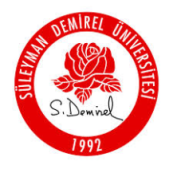 18
Mamullerin üretilmesi esnasında bazı maliyet giderlerinin üretimi gerçekleşen mamül ile veya mamülün üretiminin gerçekleştirildiği üretim bölümü ile ilişkisini kurabilmek kolaydır. Örneğin montaj bölümünde çalışan işçinin ücreti direkt işçilik özelliğindedir. Bu maliyet gideri ile mamül arasında veya üretimin gerçekleştiği montaj bölümü arasında kolay açıklanabilen bir ilişki bulunmaktadır. Bu nedenle montaj bölümüne veya mamül maliyetine direkt olarak yüklenmektedir. Direkt giderlerin aksine endirekt giderler ile üretilen mamül veya mamülün üretildiği gider yeri arasındaki ilişkiyi açıklama daha zor olmaktadır. Bu nedenle endirekt giderleri, genel üretim giderleri olarak dikkate alıp, mamül maliyetine yüklenmesinde bazı dağıtım anahtarları veya dağıtım yöntemleri kullanılması gerekmektedir(Yükçü, 2007:59).
Bankacılık ve Finans Uzaktan Öğretim Tezsiz Yüksek Lisans Programı
2.4. Mamullere Yüklenmesine Göre Sınıflandırma
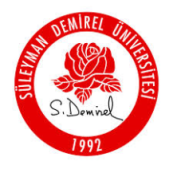 19
2.4.1. Direkt Giderler
Üretilen mamulle doğrudan ilişki kurulabilen, hangi mamule ne miktarda gittiği kolaylıkla tespit edilebilen giderlerdir.
2.4.2. Endirekt Giderler
Gider kaleminden hangi mamule ne kadar payın gittiği kolaylıkla tespit edilemeyen giderlerdir.
Bankacılık ve Finans Uzaktan Öğretim Tezsiz Yüksek Lisans Programı
2.5. Kontrol Edilebilirliğine Göre Sınıflandırma
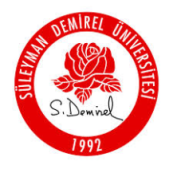 20
2.5.1. Kontrol Edilebilen Maliyet Giderleri
Kontrol edilebilen maliyet giderleri kavramı bir sorumluluk merkezi yöneticisinin inisiyatifinde bulunan maliyet giderleri için söz konusudur.  Başka bir ifade ile bir sorumluluk merkezi yöneticisi kendi sorumluluk merkezinin konusuna giren faaliyetlere ilişkin ortaya çıkan maliyet giderlerinin satın almasından ve kullanılmasından yetkili kılınmış ise bu maliyet gideri sorumluluk merkezi yöneticisi için kontrol edilebilir maliyet giderilir(Yükçü, 2007:65-66).
2.5.2. Kontrol Edilemeyen Maliyet Giderleri
Maliyet giderlerinin sorumluluk merkezi yöneticisinin kontrolünde olmayan maliyet giderleridir. Başka bir ifade ile sorumluluk merkezi yöneticisi bu maliyet giderlerinin satın alınmasında ve kullanılmasında yetkili bulunmamaktadır(Yükçü, 2007:65-66).
Bankacılık ve Finans Uzaktan Öğretim Tezsiz Yüksek Lisans Programı
Kaynakça
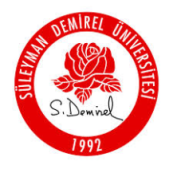 21
AKDİŞ, Muhammet, Para Teorisi ve Politikası, Gazi Kitabevi, Ankara, 2011.
ÖZTÜRK, Nazım, Para Banka Kredi, Ekin Yayınevi, Bursa, 2014.
PARASIZ, İlker, Para Teorisi ve Politikası, Ezgi Kitabevi, Bursa, 2012.
PAYA, M. Merih, Para Teorisi ve Para Politikası, Türkmen Kitabevi, İstanbul, 2013.
ÜNSAL, Erdal M., Makro İktisat, İmaj Yayınevi, Ankara, 2005.
Bankacılık ve Finans Uzaktan Öğretim Tezsiz Yüksek Lisans Programı